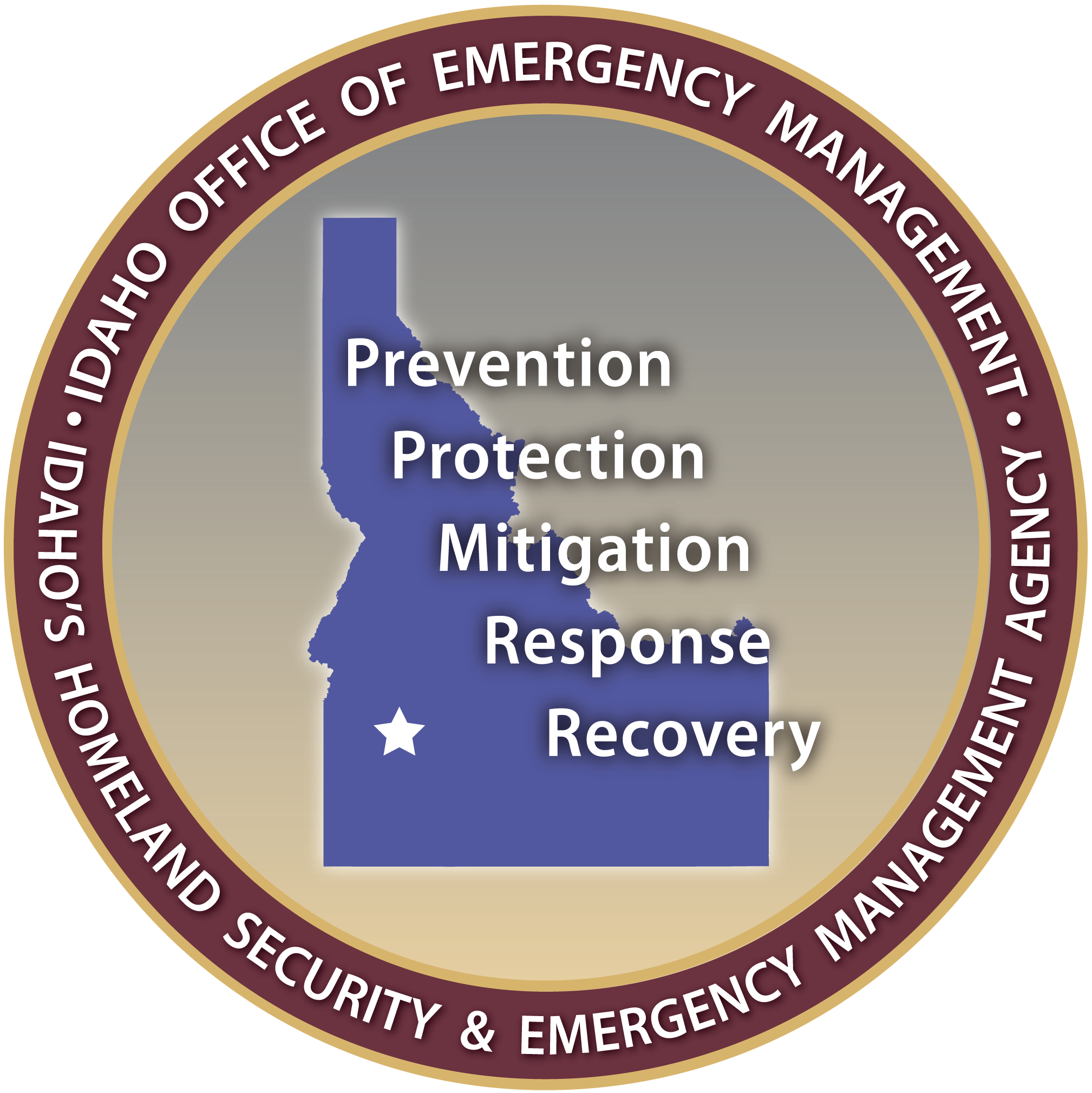 Declarations and Disaster AssistanceID-03-2017
April 2017
Emergencies/Disasters
All begin and end at the Local level

Local
Municipality
County/Tribe
State
Federal
Federal and State Authoirties
The Robert T. Stafford Act

Idaho Code, Title 46, Chapter 10
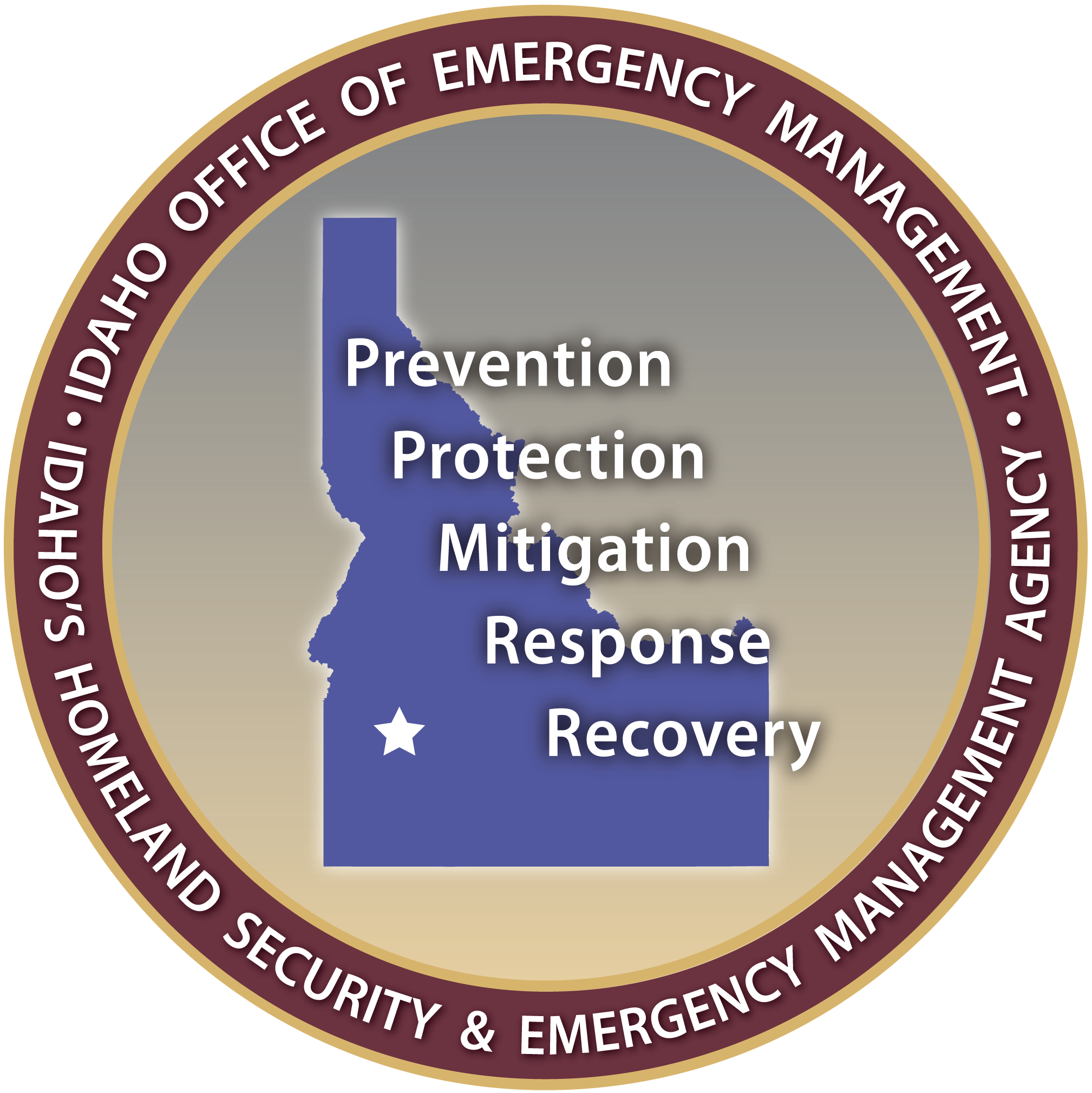 Governor Disaster Declaration
The process
County/tribal declaration
Budget impacts reducing ability to provide essential services – not based on an indicator
Request for State Declaration or addition to State Declaration by County Commissioner to IOEM Deputy Chief (generally in response to a specific request for assistance)
IOEM Deputy Chief makes recommendation to Governor

Cost Share
Determined by the Governor at the time of declaration – generally a 50/50 split
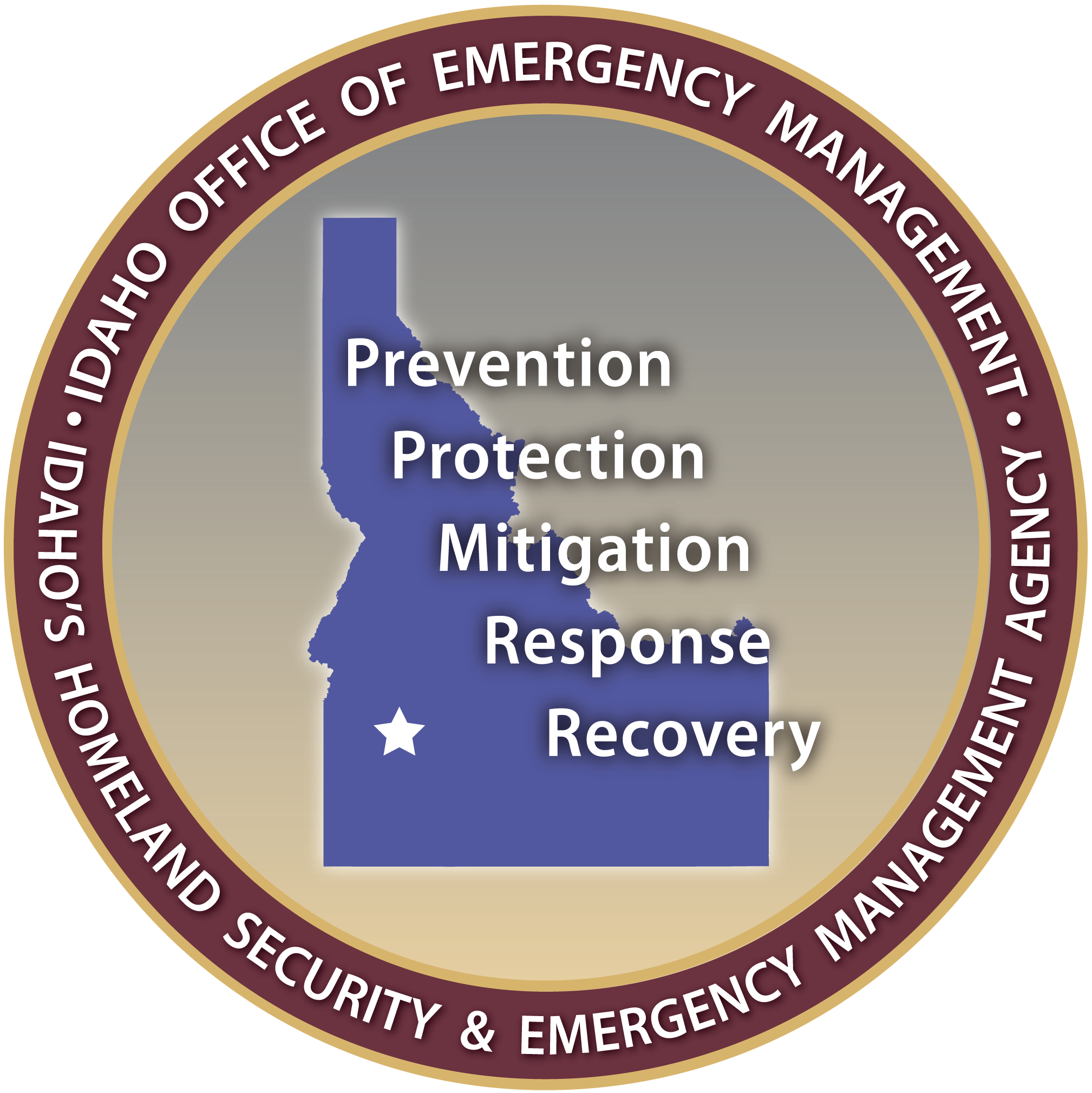 Request for Assistance (RFA) - State
County makes request, typically through WebEOC
IDEOC Logistics validates the request and generates a:
Mission Assignment – State agency is tasked with fulfilling the request
Project Agreement – Financial assistance is authorized for coordination of local resources
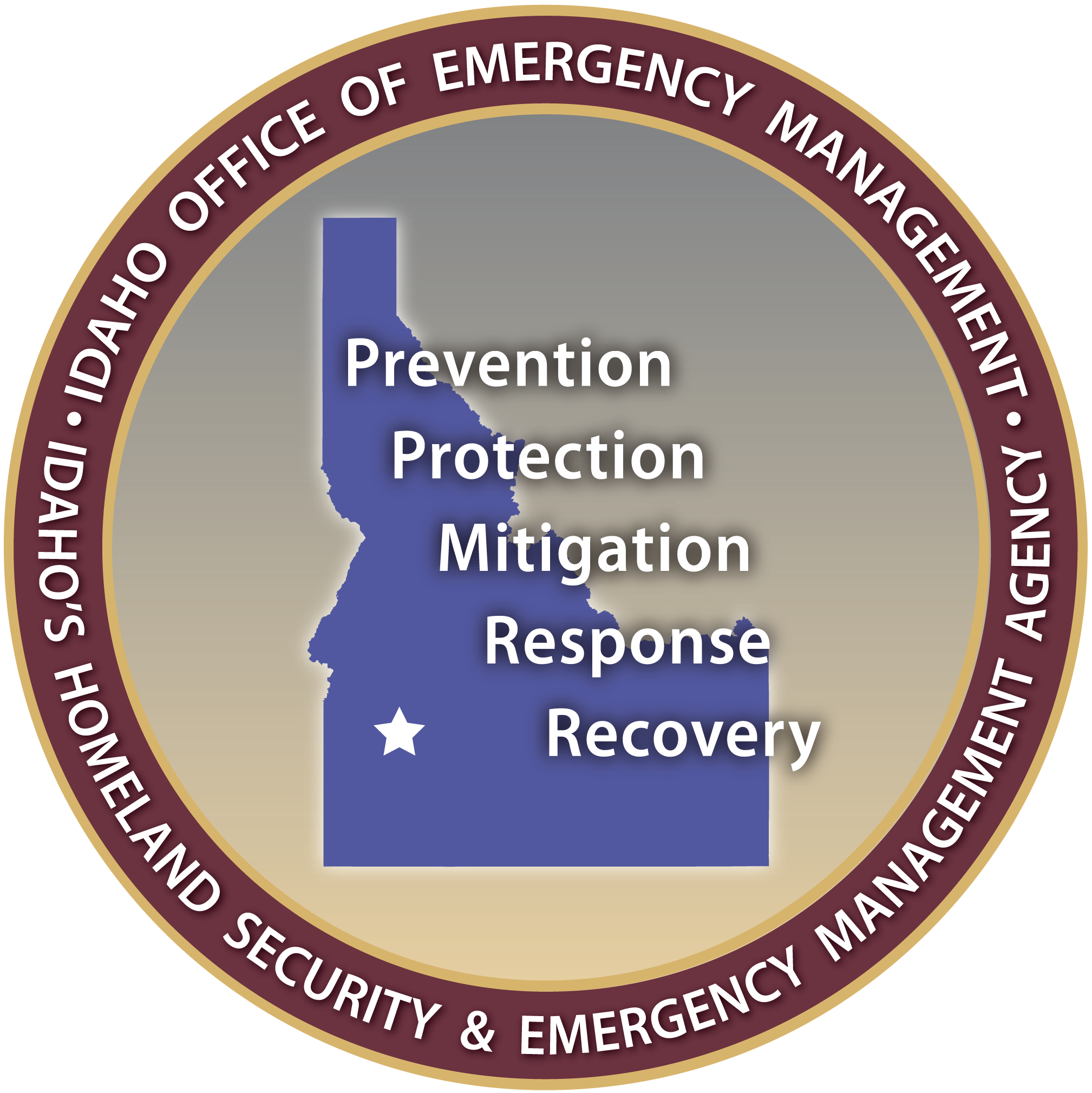 State Assistance Eligibility
Eligible applicants may include:
Counties
Tribes
Municipalities/taxing districts (coordinated through the County)

Eligible work criteria:
Must be the direct result of the declared disaster or emergency
Must be within the designated disaster area
Must be the legal responsibility of an eligible applicant at the time of the disaster
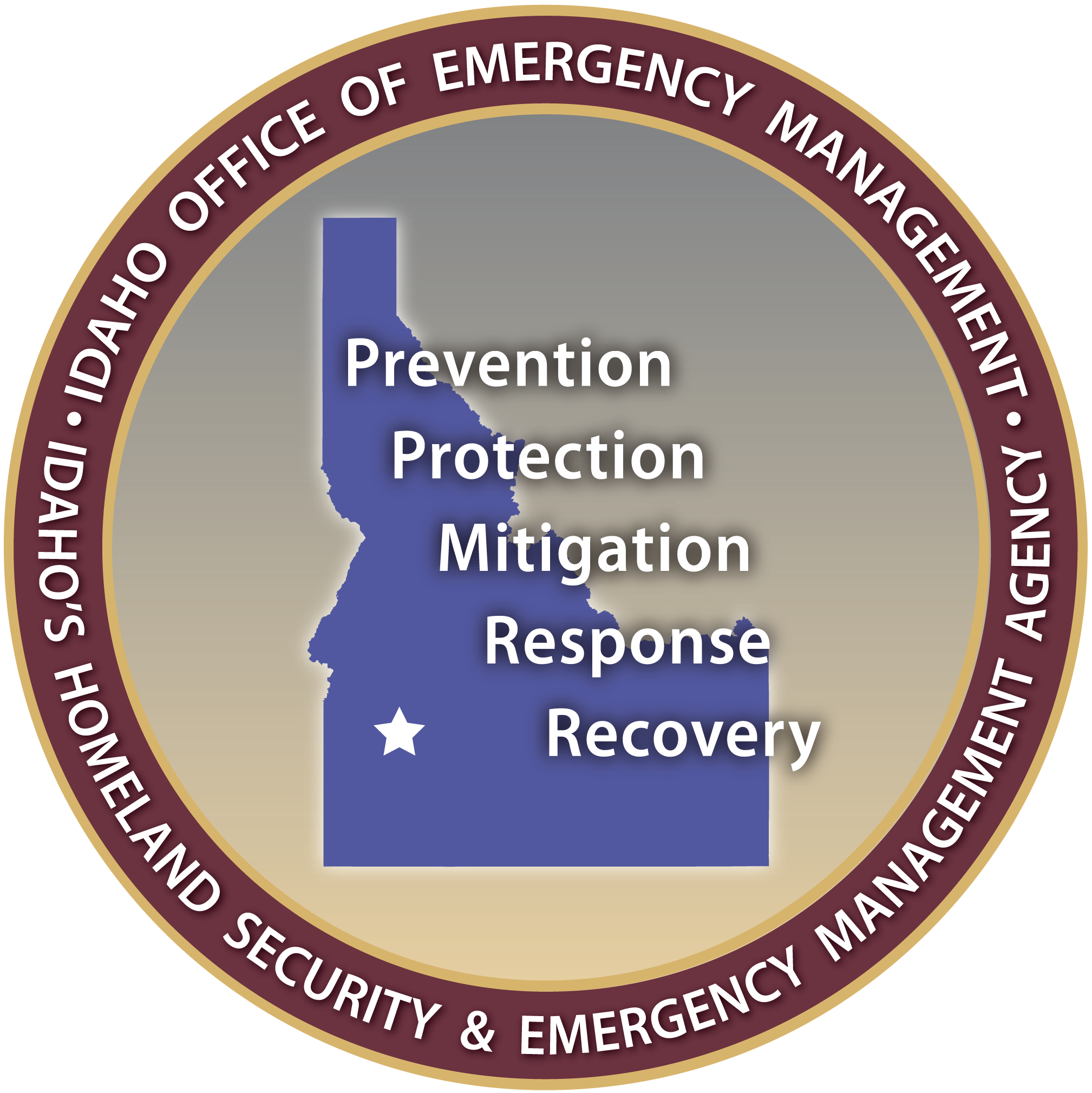 State Declared Disaster Assistance
Emergency Work – 
Category A (Debris Removal) 
Catergory B (Emergency Protective Measures)

Emergency repairs (not permanent)
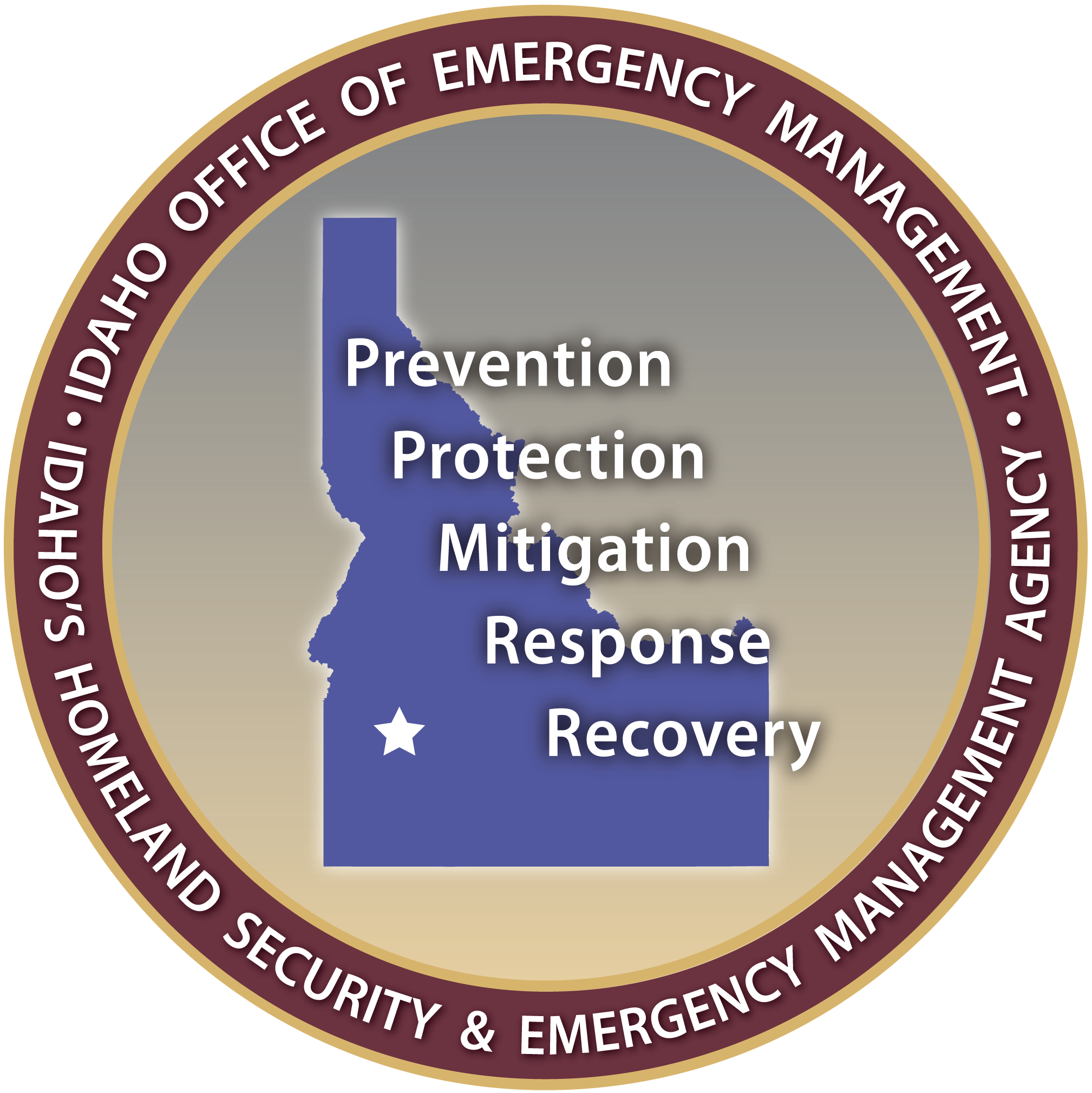 Eligible Costs
Applicant’s Extraordinary Force Account Labor 
All Force Account Equipment Cost
Contracted Services (fixed-price, cost-reimbursement and, to a limited extent, time and materials)
Leased equipment
Supplies

Costs can not be dependent on disaster funding.
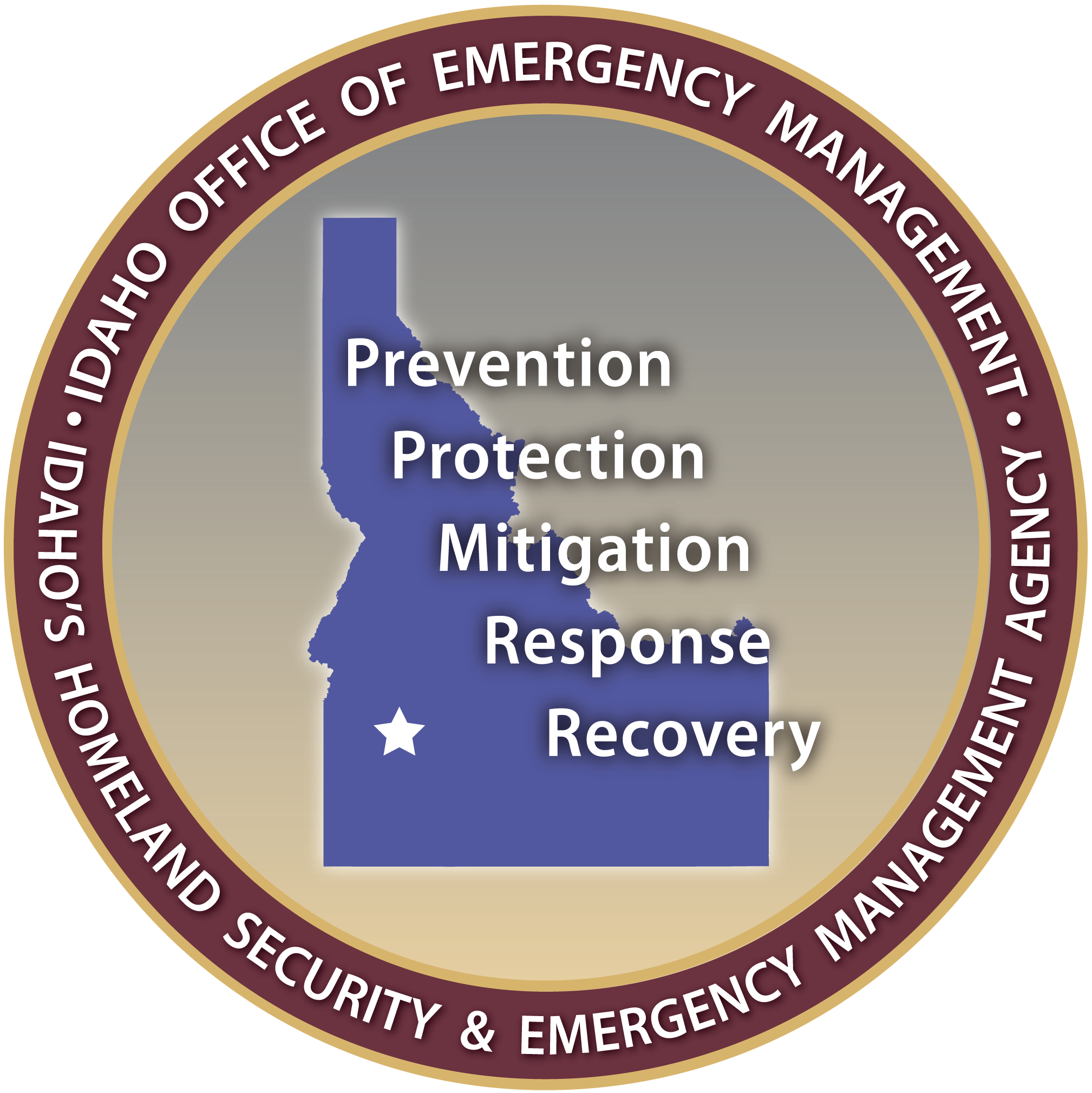 Presidential Disaster Declaration- FEMA
The Local, County, State process remains the same.
The impacted applicant identifies and estimates damage/loss
FEMA validates damage/Loss (Joint Preliminary Damage Assessment)
Impacted area must meet Economic Impact Indicators
Current Indicators
State of Idaho $2,351,373 ($1.50 per capita)
County = $3.78 per capita (ie: County pop = 21376 X 3.78 = $80,801)
Adjusted annually
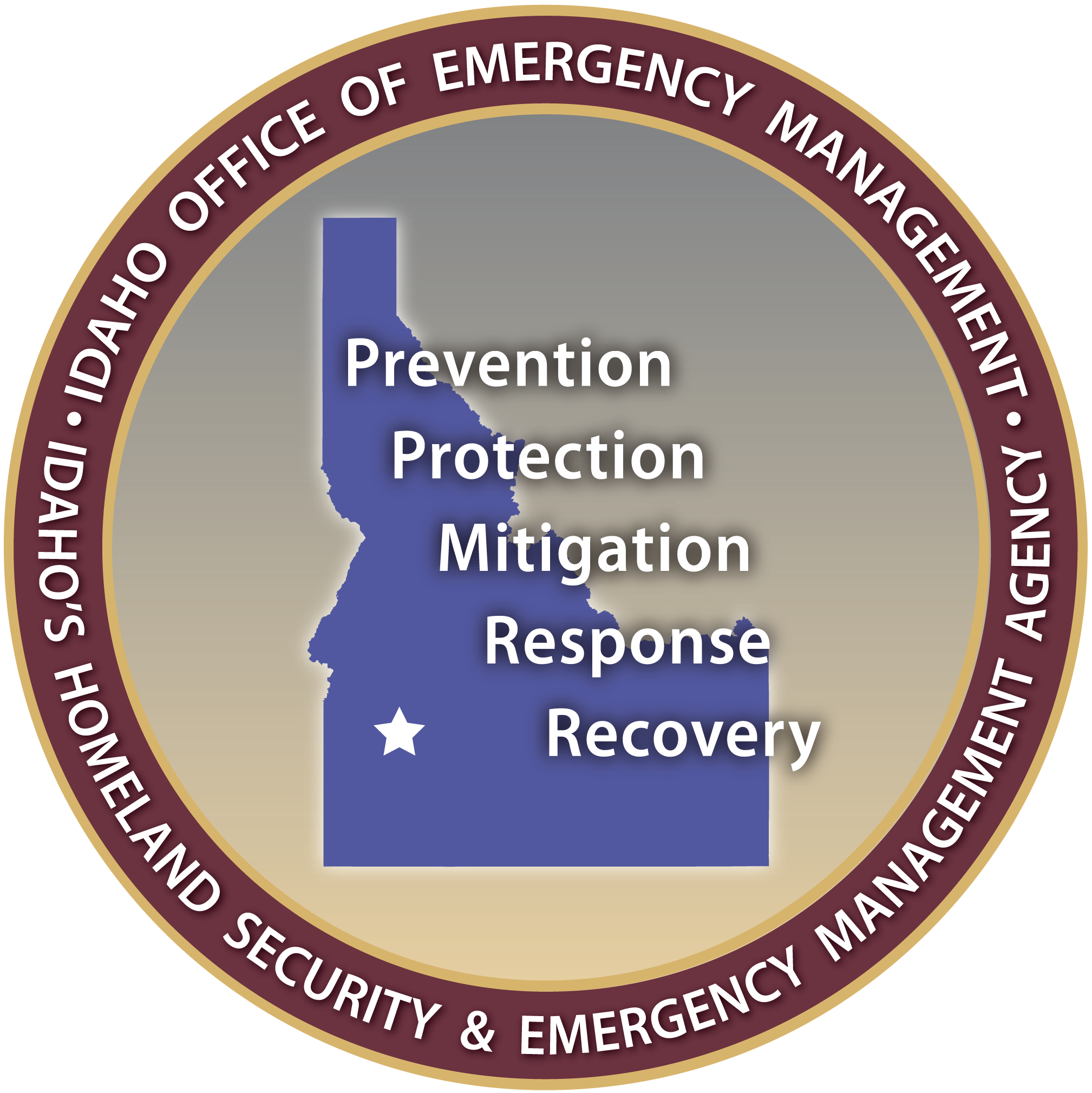 Presidential Disaster Declaration- FEMA
Governor Requests Major Presidential Disaster Declaration via FEMA, If declared;

FEMA established an Joint Field Office (JFO)
 Coordinates Response and Recovery 

75% Federal, 25% Non-Federal
State cost shares 60% of Non-Federal Share
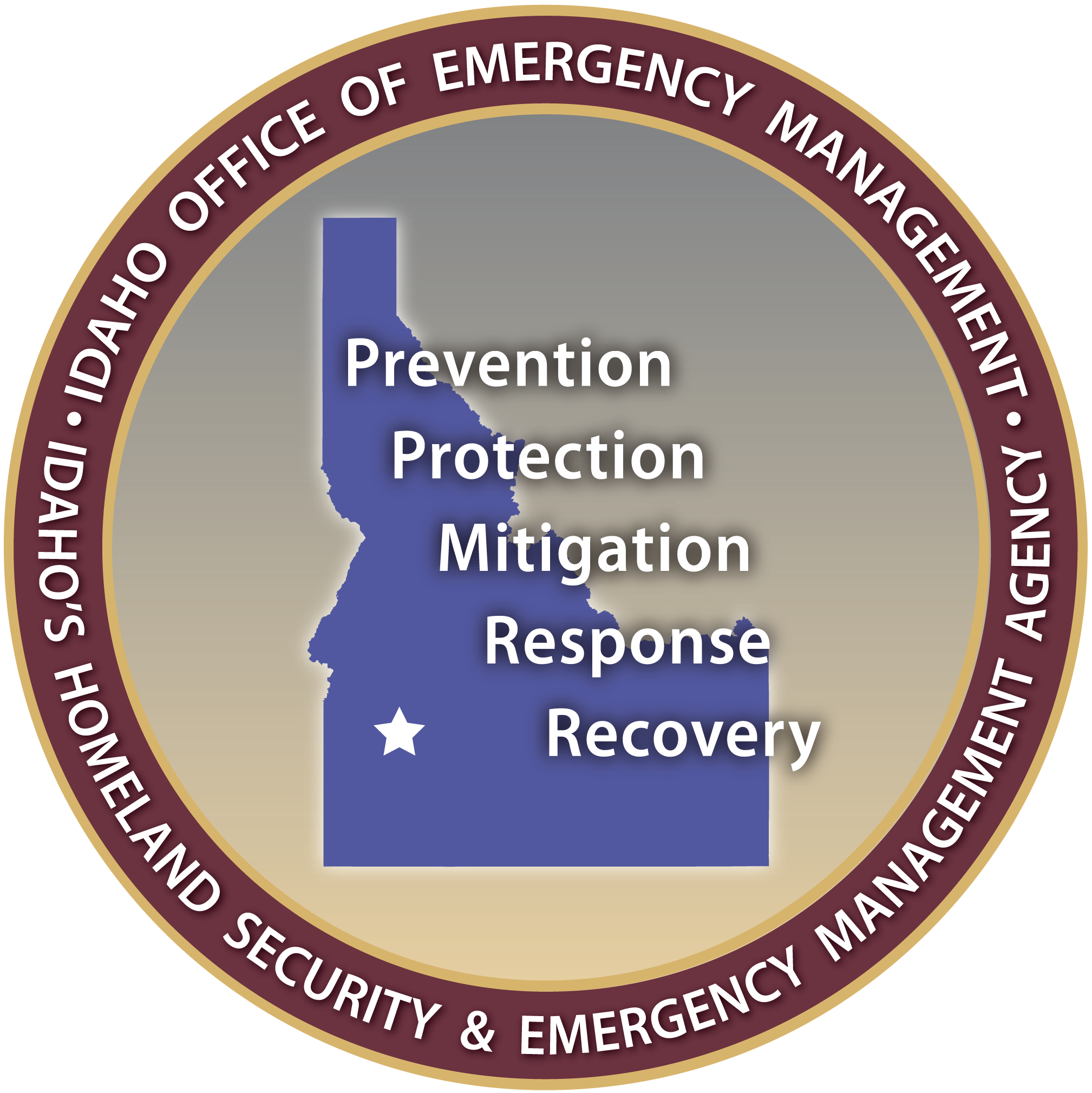 Presidential Disaster Declaration- FEMA
Eligible Applicants
Taxing entities, tribes, certain private-non-profits

Assistance available
Emergency Work
Category A – Debris Removal
Category B – Emergency Protective Measures
Permanent Work
C -Roads and Bridge Systems
D - Water Control Facilities
E - Public Buildings/Equipment
F - Public Utilities
G - Other (Parks, Recreation)
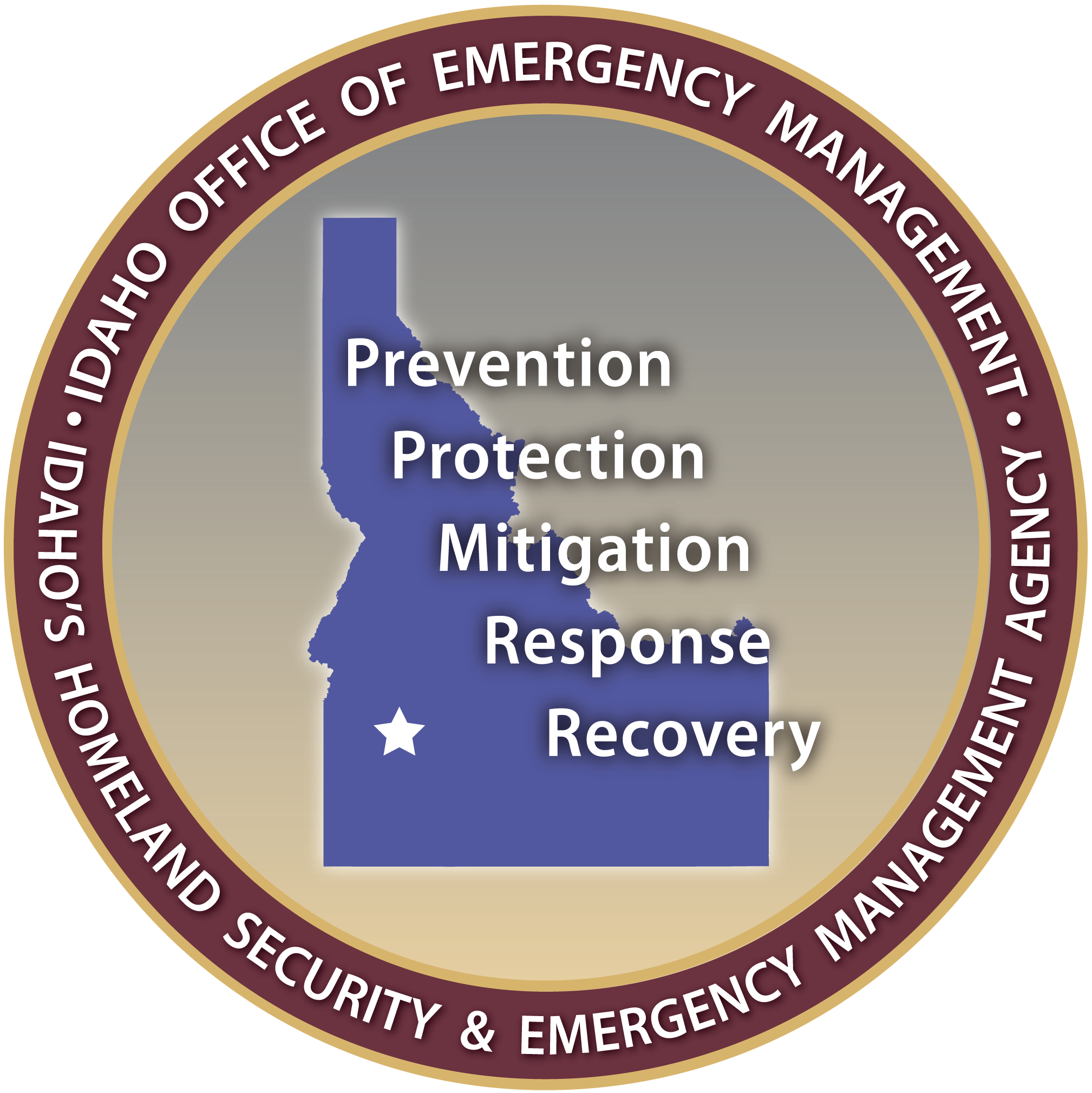 Permanent Work – FEMA
Eligible work :
Roads –permanent work to roads classified as “Minor Collectors” and “Local Roads”
Not a “Federal Aid Highway” (Emergency Relief funds through the Federal Highway Administration)
Generally, funds may only be used to return damaged facility to “pre-disaster condition.” 
Permanent Work (FEMA Only) – Straight-time and overtime for both budgeted and unbudgeted employees
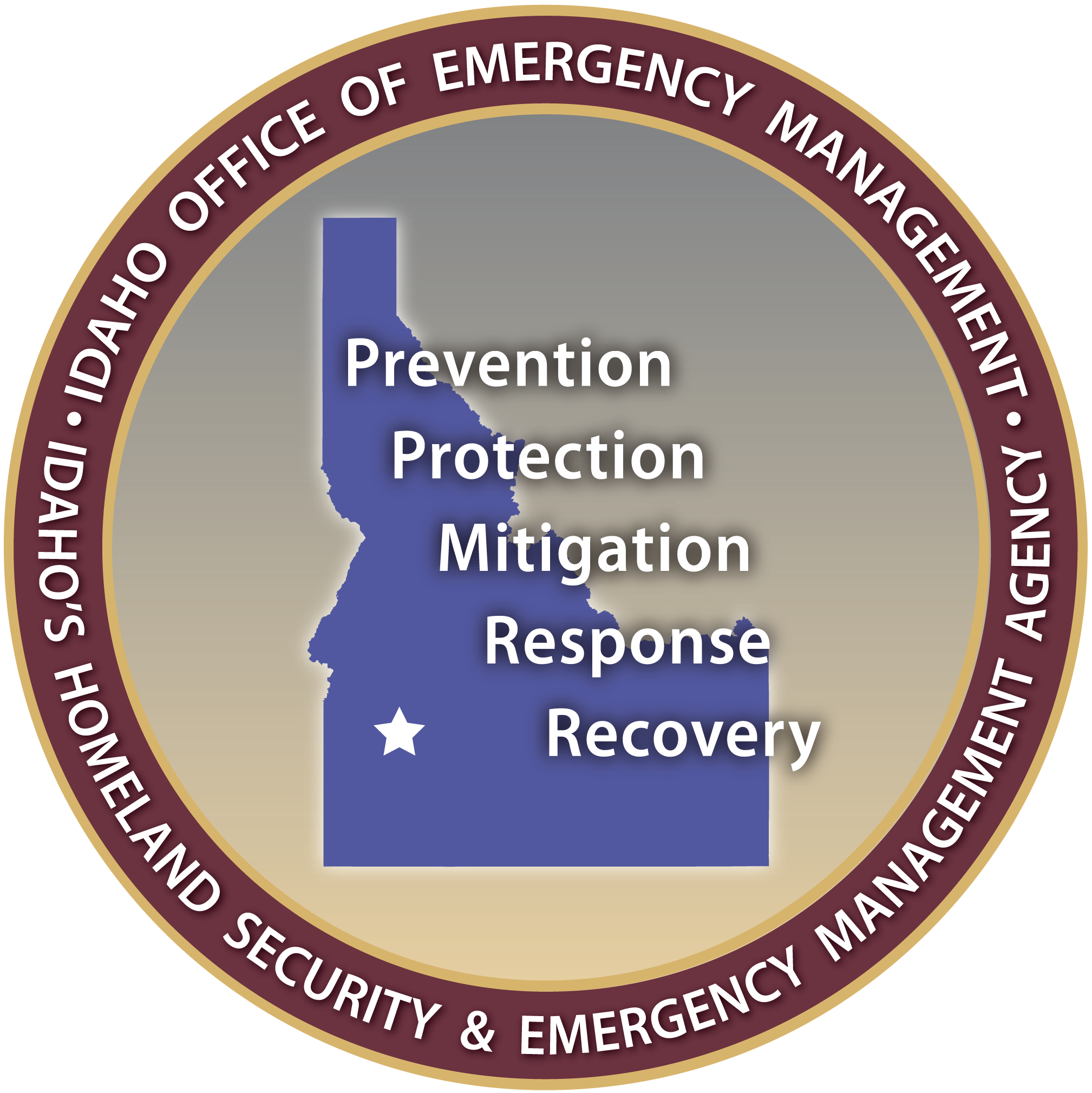 Permanent Work – FEMA
Preliminary Damage Assessment

Use the Cost Reimbursement Workbook
Document damage/loss (ie: 500ft 1.5 lane (16ft) gravel road with native soil base)
Narrative of events, scope of damage, and impact to community
Photos
Provide adequate information to validate expenses (e.g. regular time and overtime should both be documented)

This is not the final cost of repair, actual repair cost could be much greater
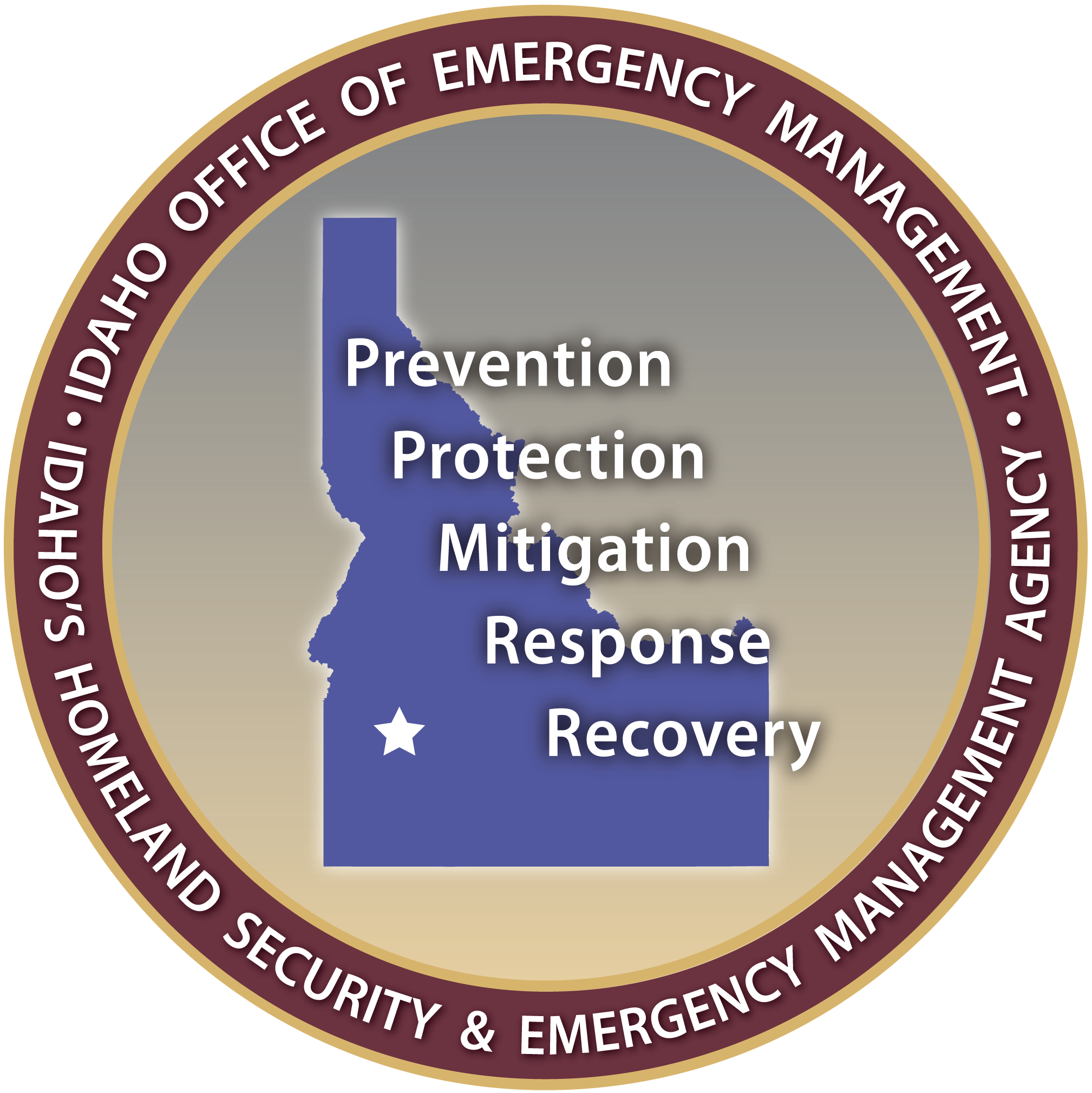 Documentation
Contracts
Description of work performed 
Starting and ending dates of contract work
Pre-disaster procurement policy
Copy of contract(s)
Contractors invoice(s) / proof of payment
Cost/invoice associated with Mutual Aid Agreements
Applicants Labor/Equipment
Personnel Policy 
Employee names Employee daily activity – Link staff to equipment
Hourly rates including fringe Benefits
Equipment inventory -make, model, horse power/size of equipment and the hourly cost of each piece of equipment
Invoices/proof of payment
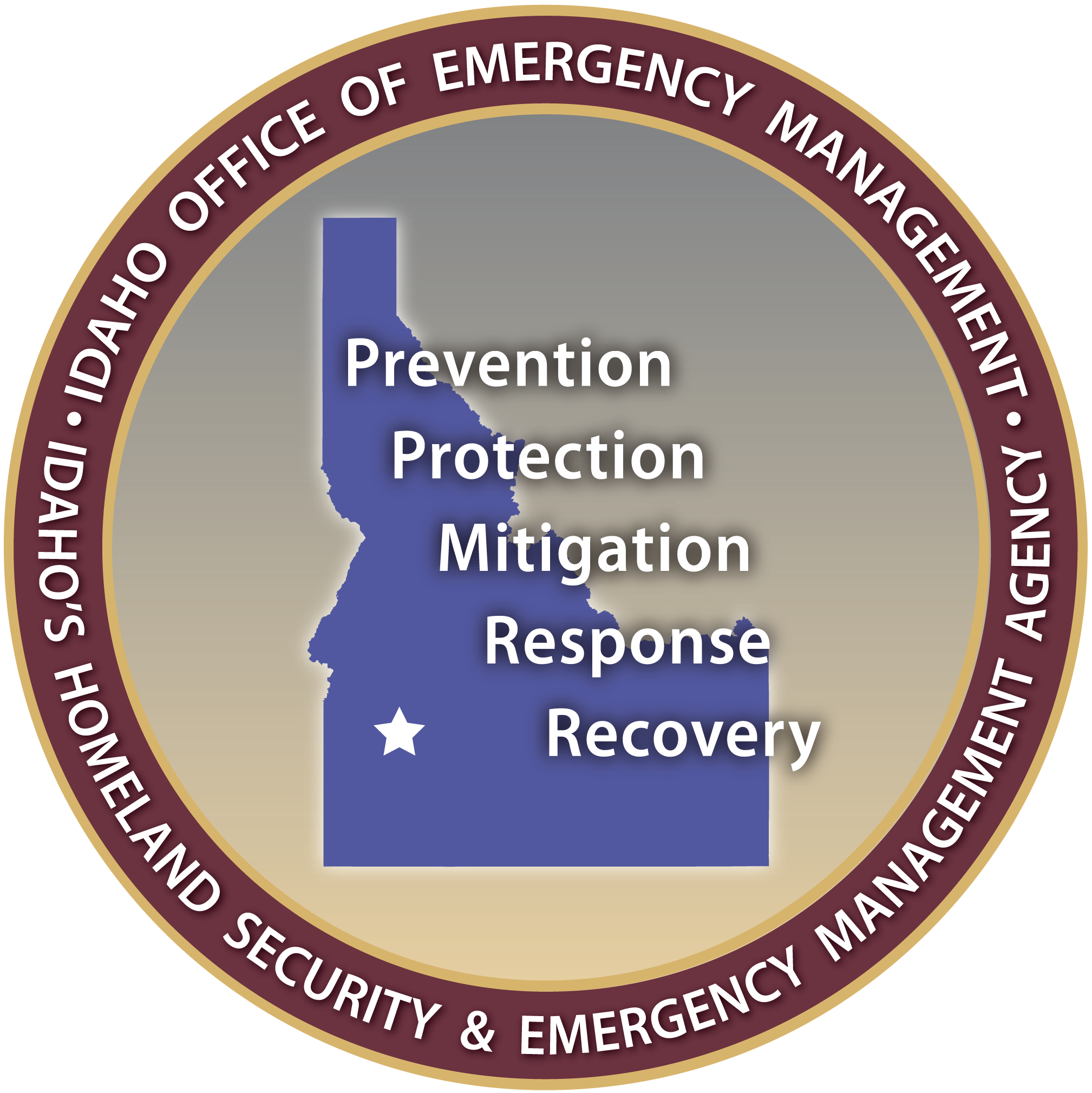 Additional Documentation
Donated Resources
List of volunteers/equipment
Description of work performed
Hours worked
Must be approved by an authorized certifying official
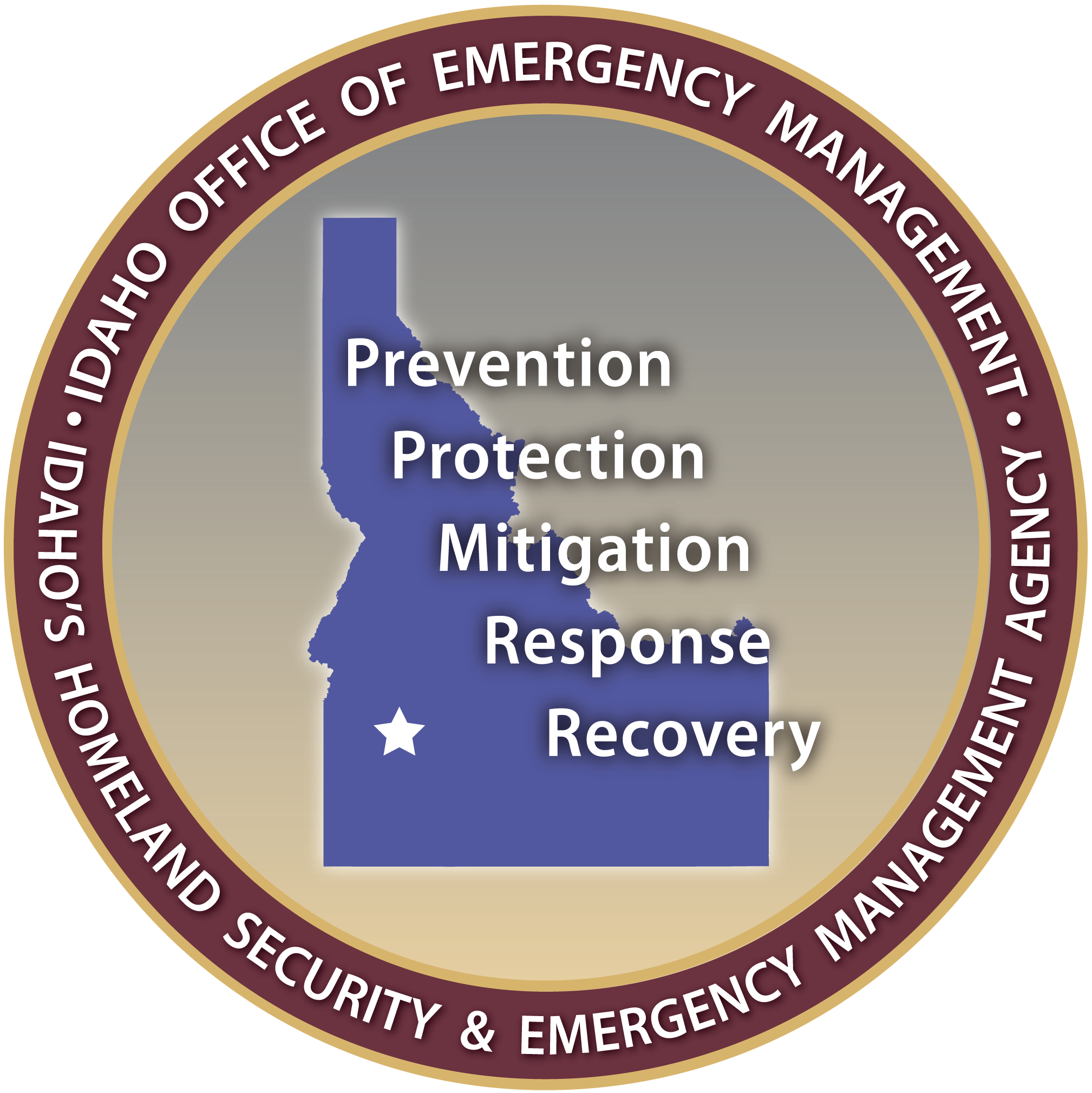 Contacts – Area Field Officers
Jay Baker, Northern, Coeur d’Alene
jbaker@imd.idaho.gov
(208) 755-1988

Rob Feeley, North Central, Lewiston
rfeeley@imd.Idaho.gov
(208) 859-6943

Dale Nalder SW, Boise
dnalder@imd.Idaho.gov
(208)830-8059
Heidi Novich, SW, Boise
hnovich@imd.Idaho.gov
(208) 258-6523

Mike Clements, NE, Rigby
mclements@imd.idaho.gov
(208) 589 0754

Darren Letzring, SE, Pocatello
dletzring@imd.Idaho.gov
(208) 258-6563
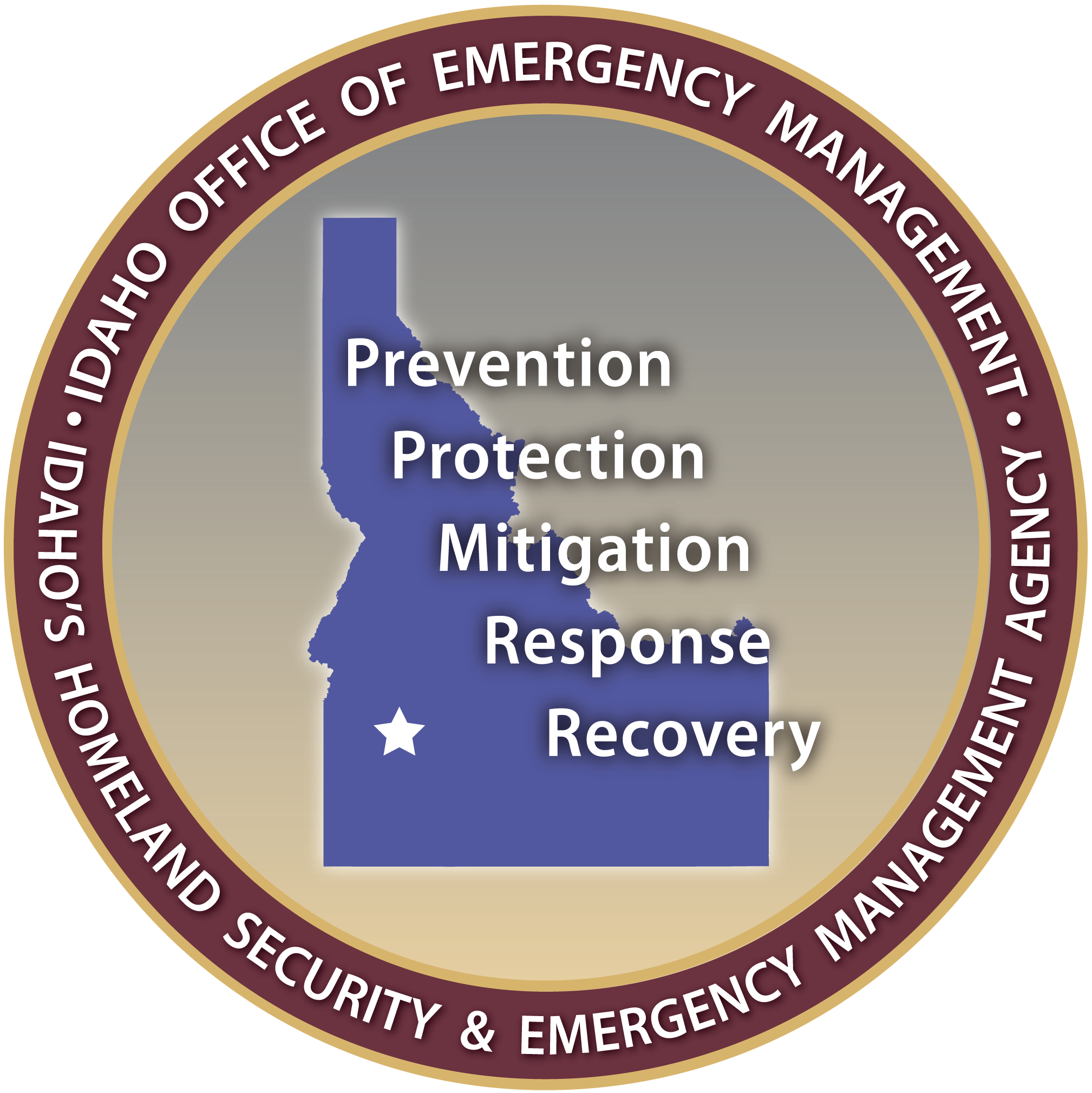 Questions/Discussion